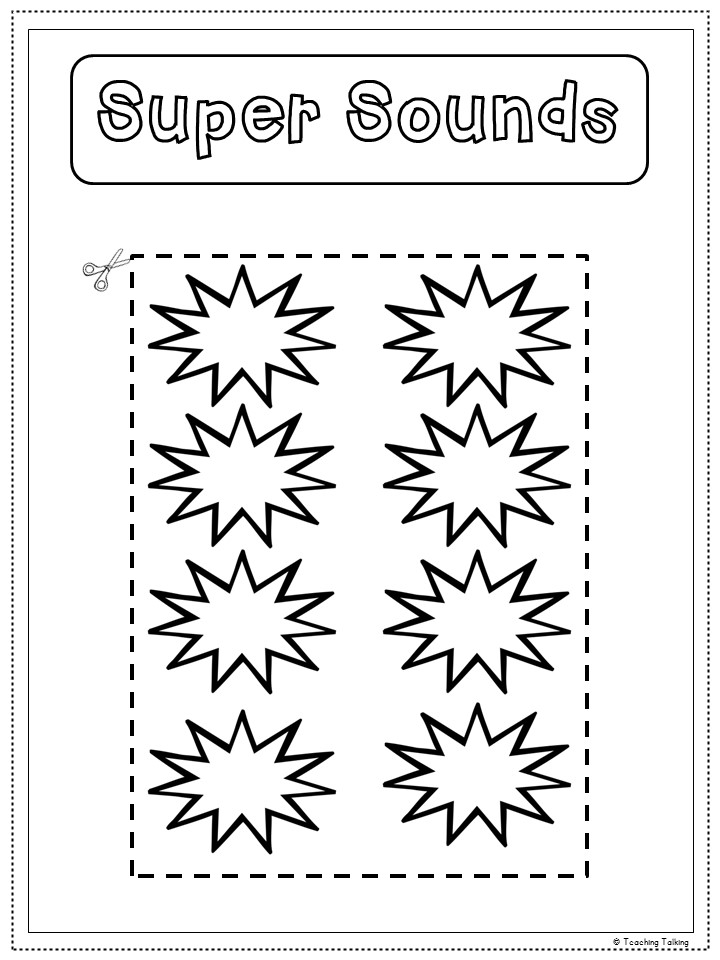 Edit
Text
Edit
Text
Edit
Text
Edit
Text
Edit
Text
Edit
Text
Edit
Text
Edit
Text